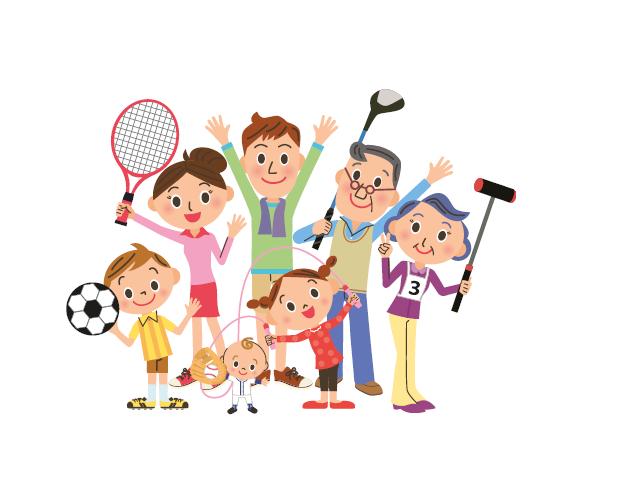 _
«Спорт
и
смех
здоровье
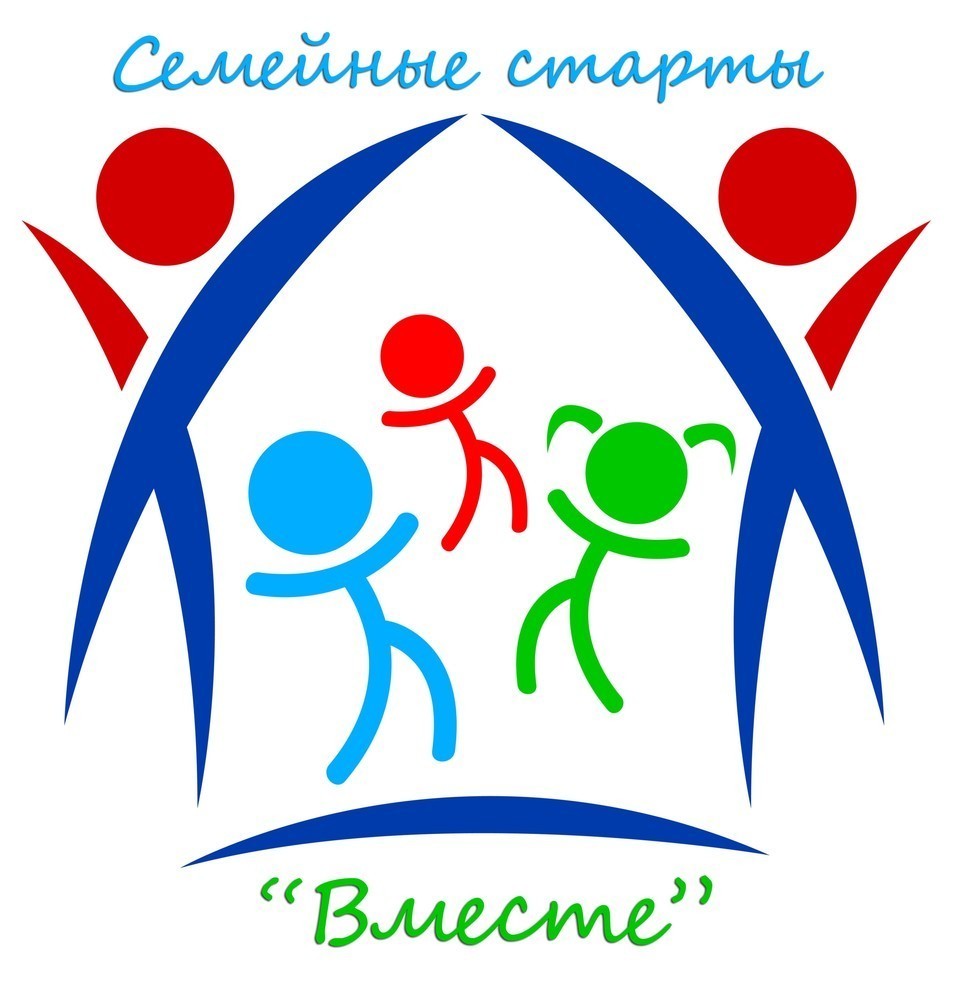 для
всех!»
«ПОЛЯНКА- 2019»
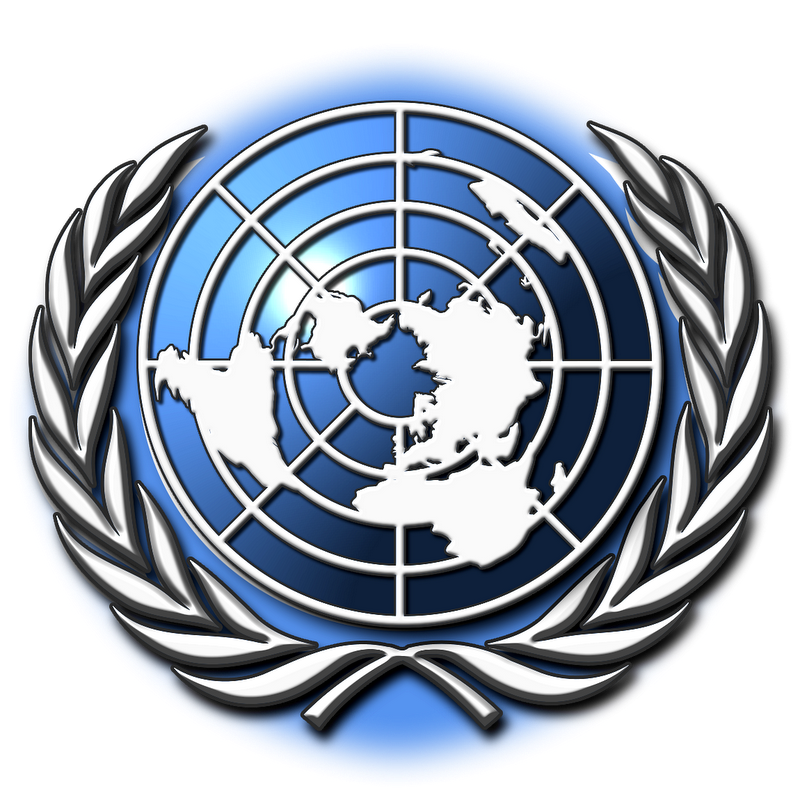 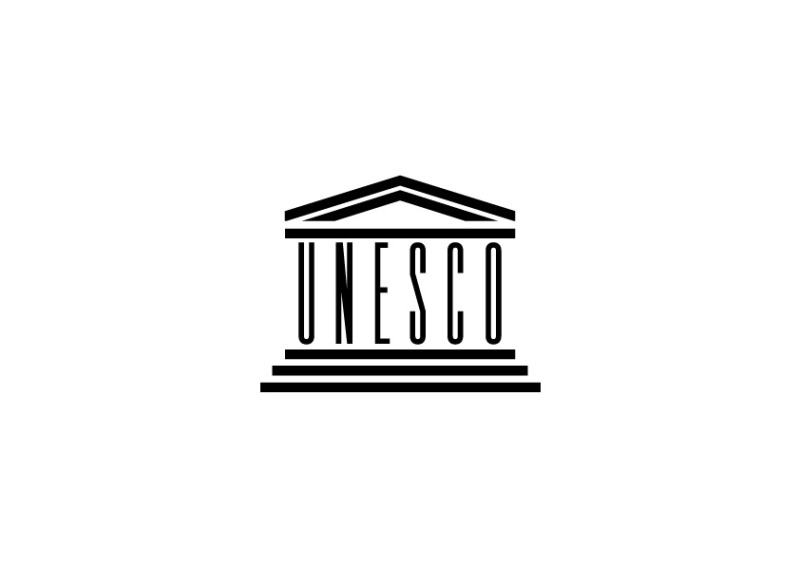 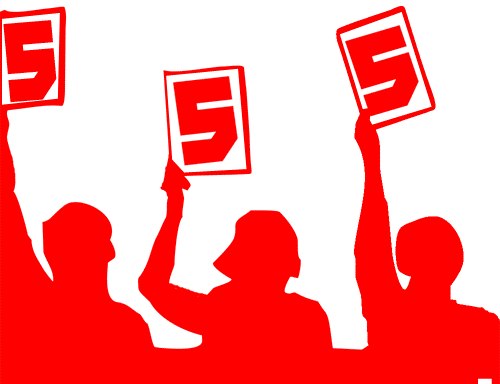 3
2
4
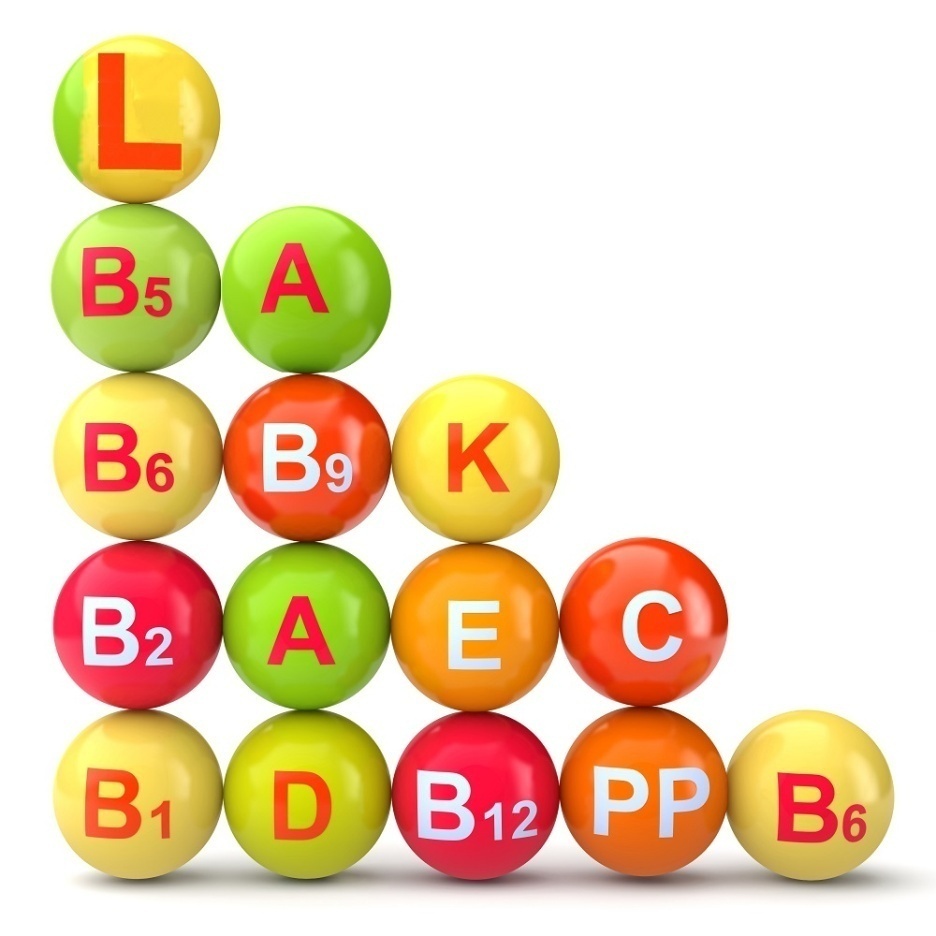 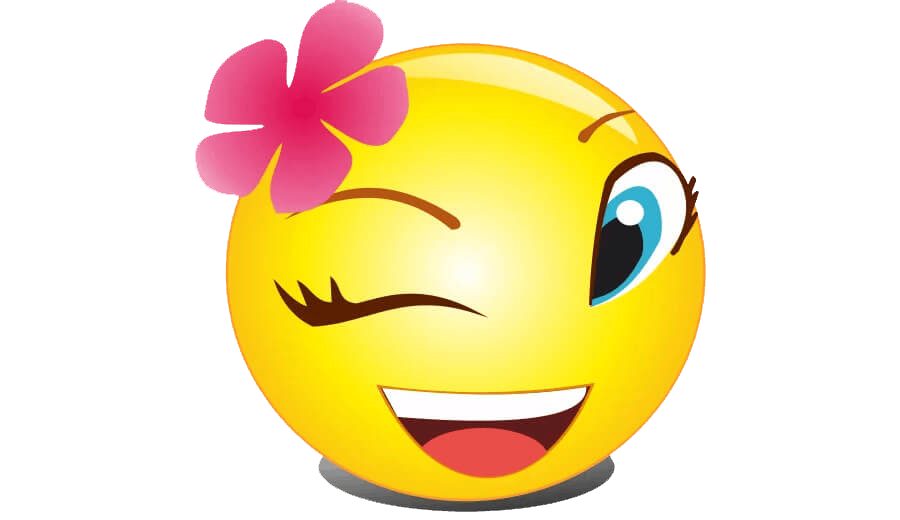 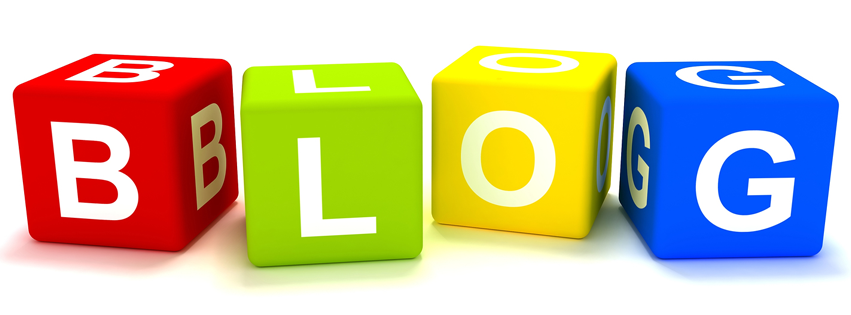 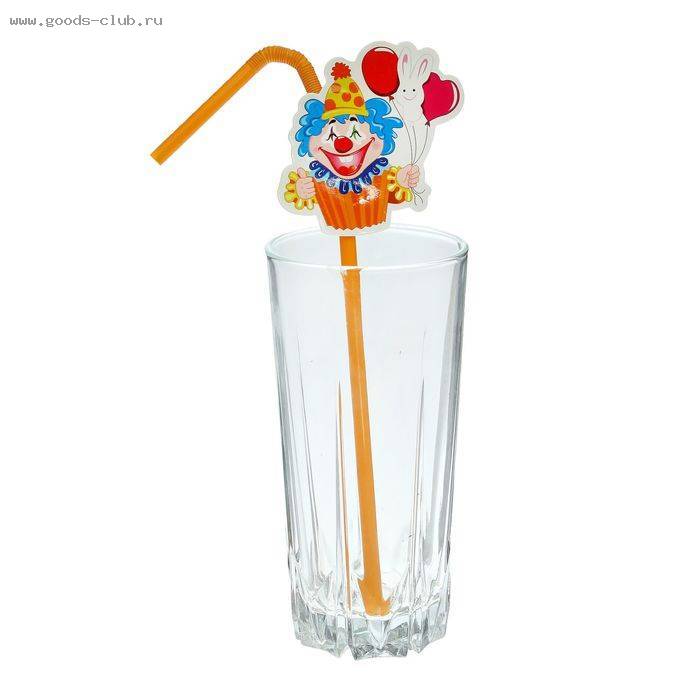 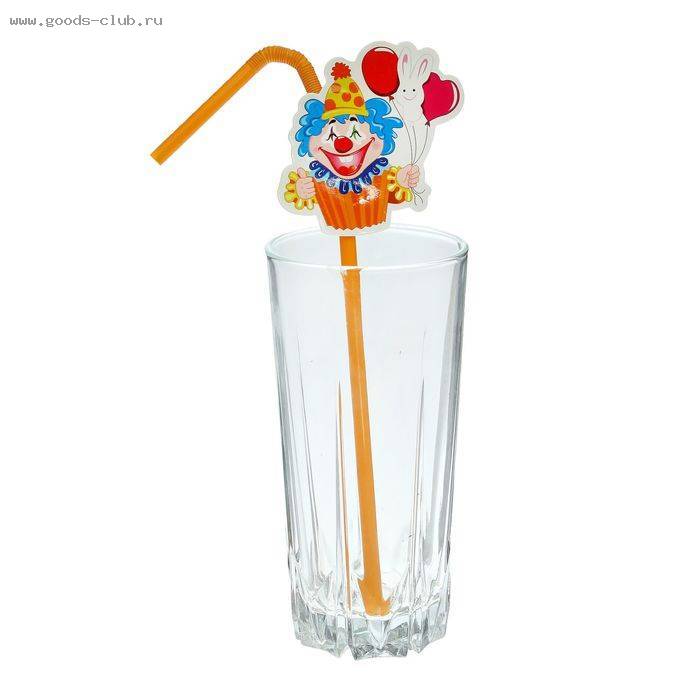 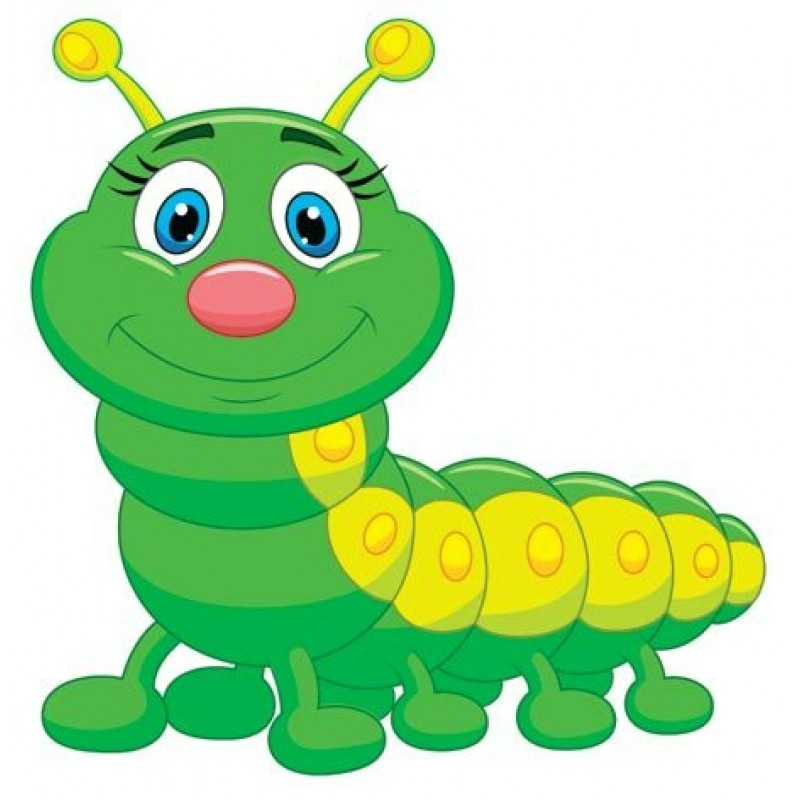 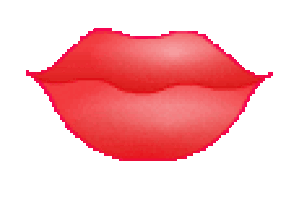 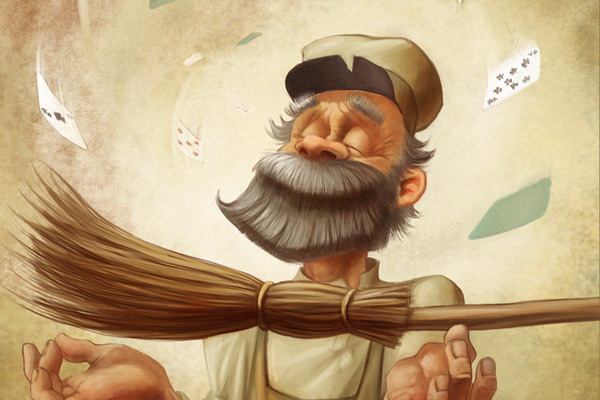 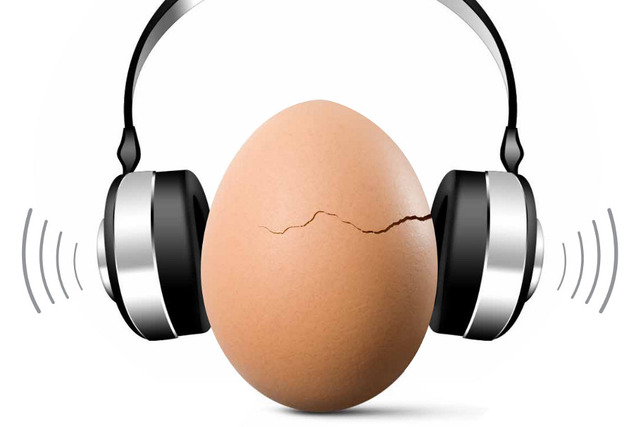 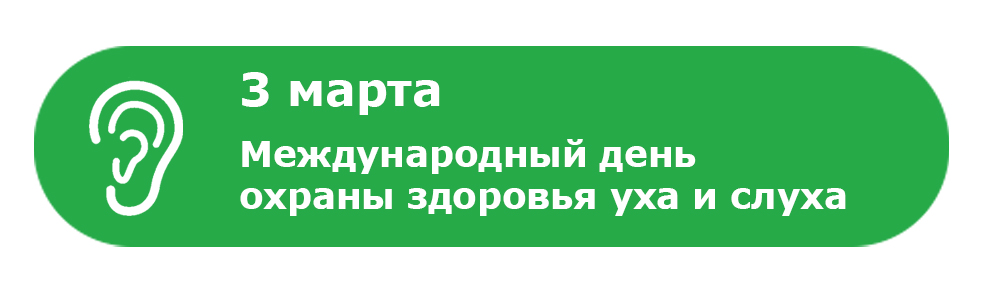 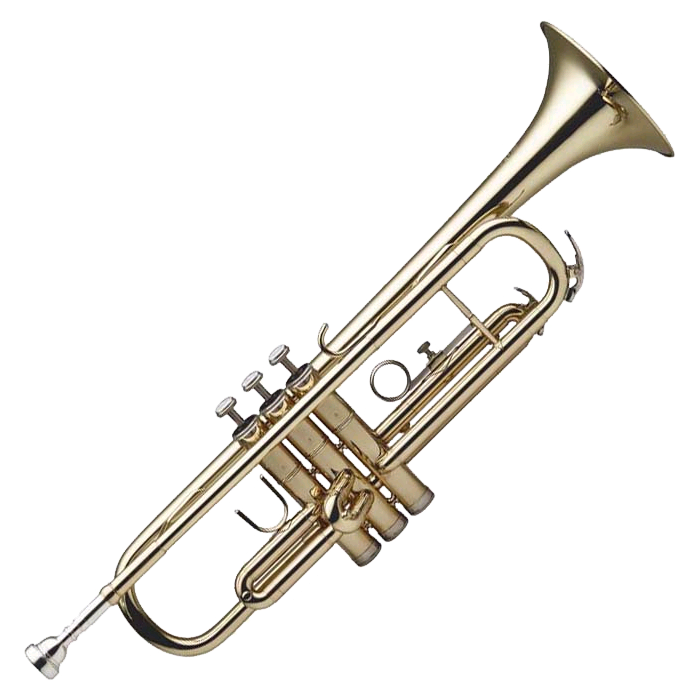 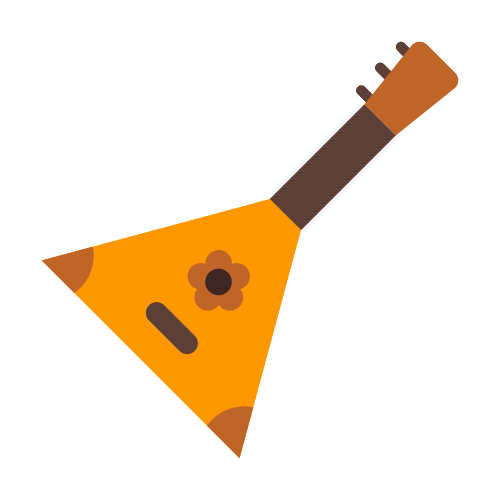 «Трям- трям!»
«Туру-ру!»
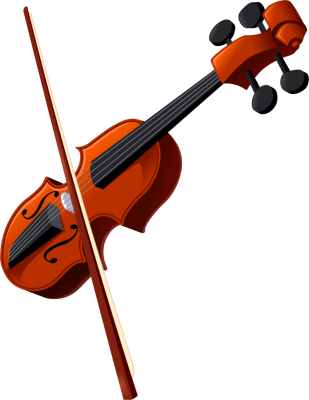 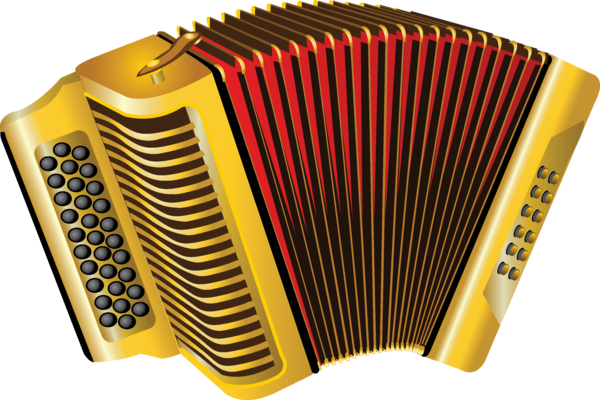 «Траля-ля!»
«Тили-тили!»
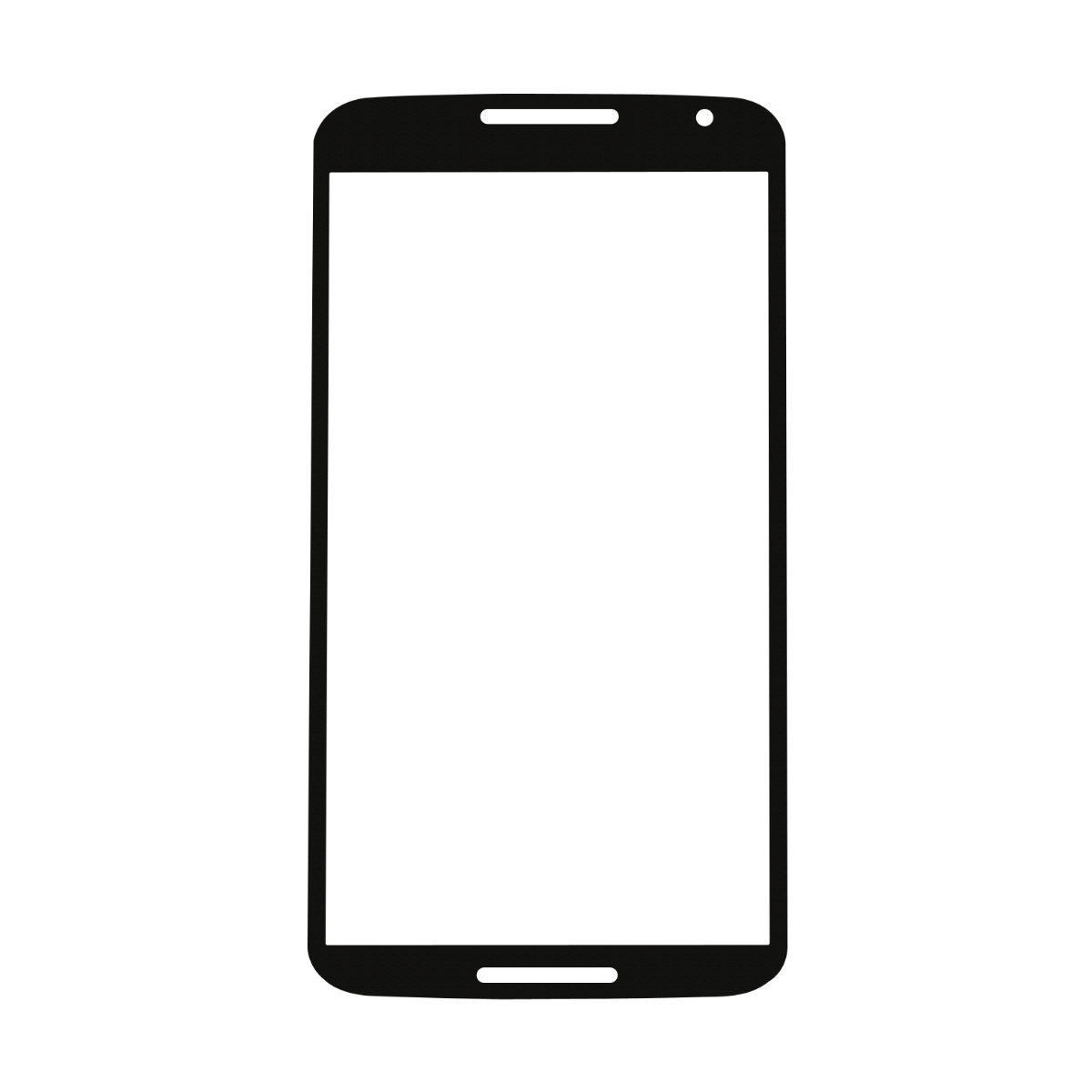 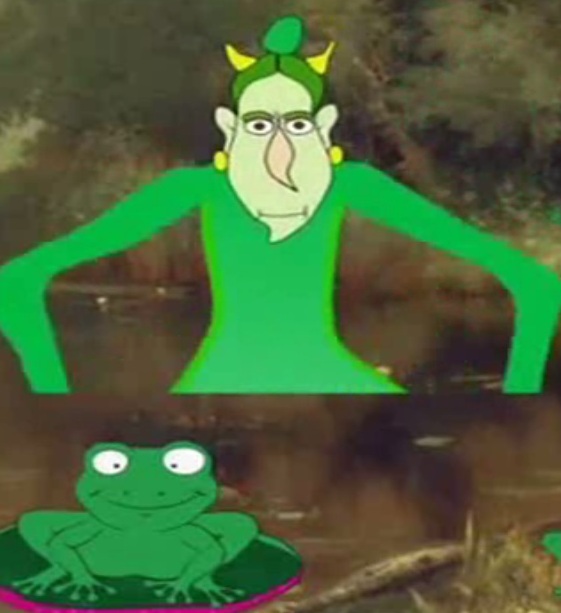 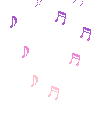 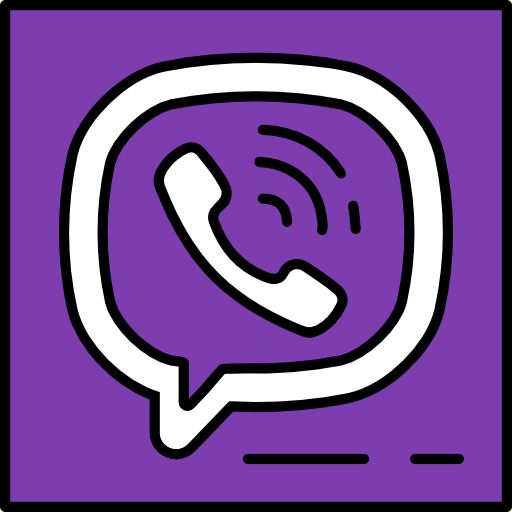 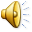 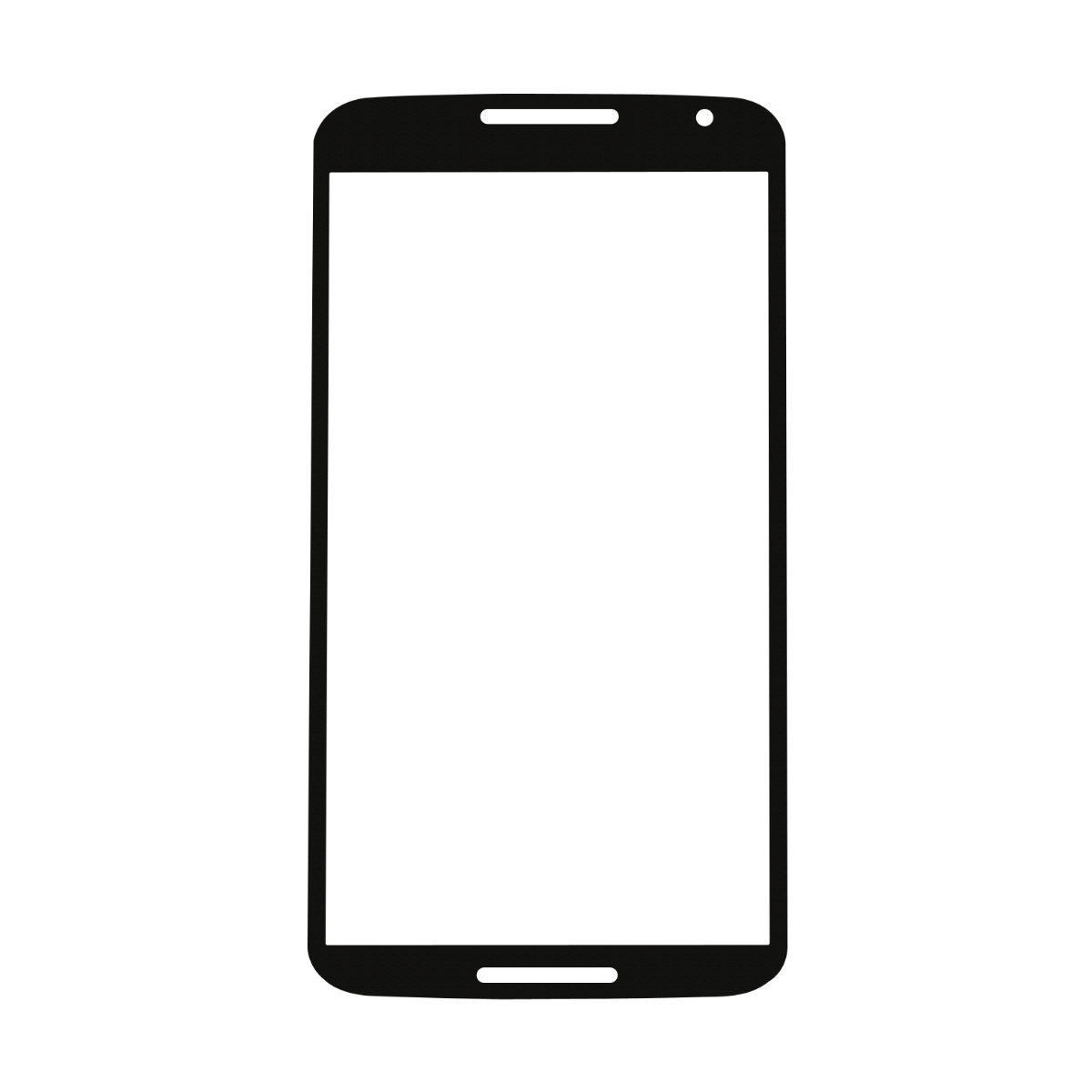 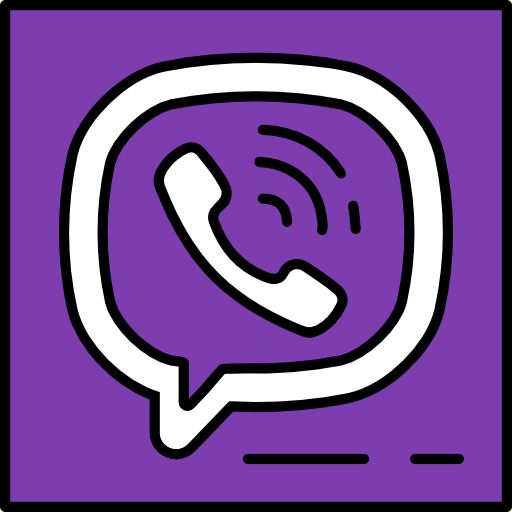 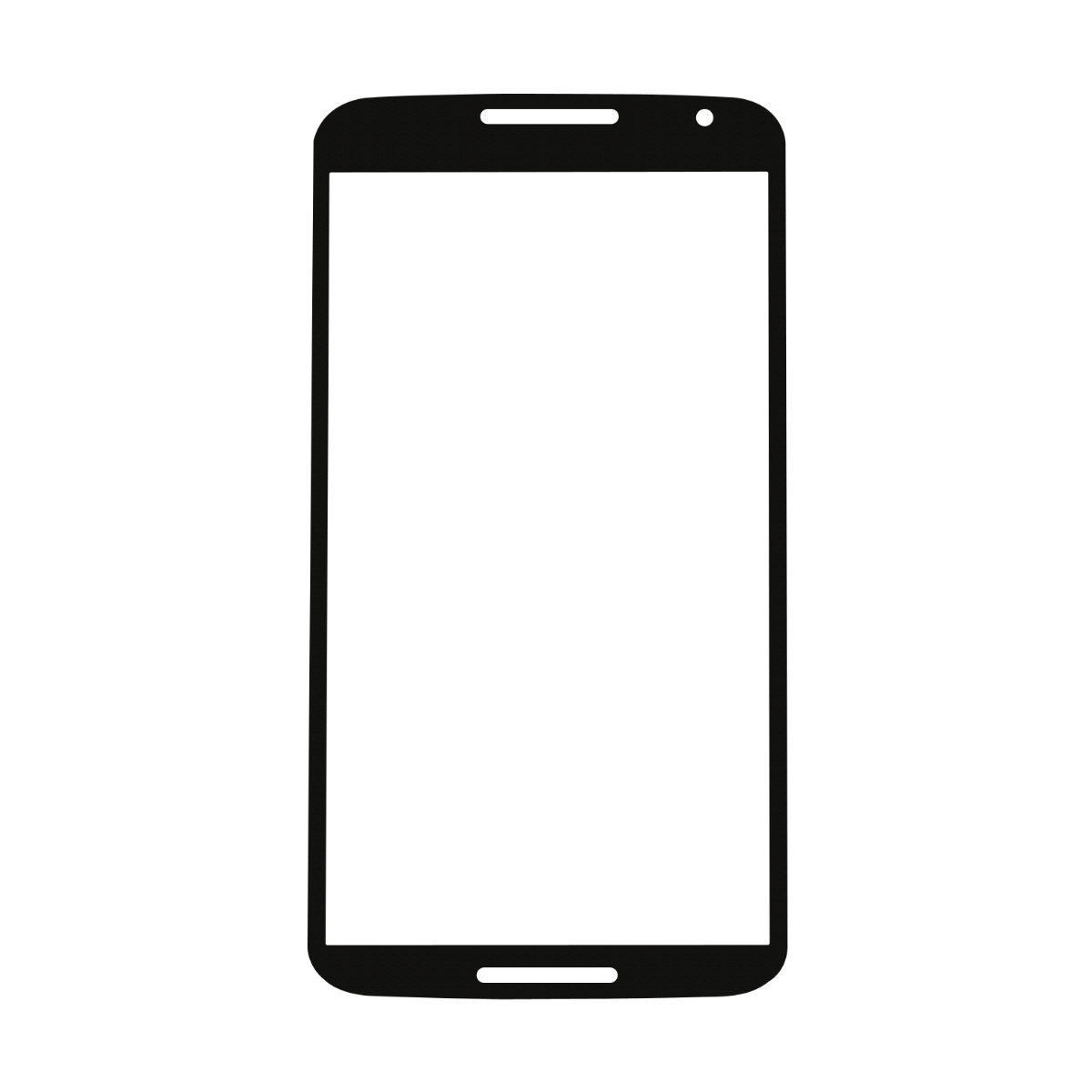 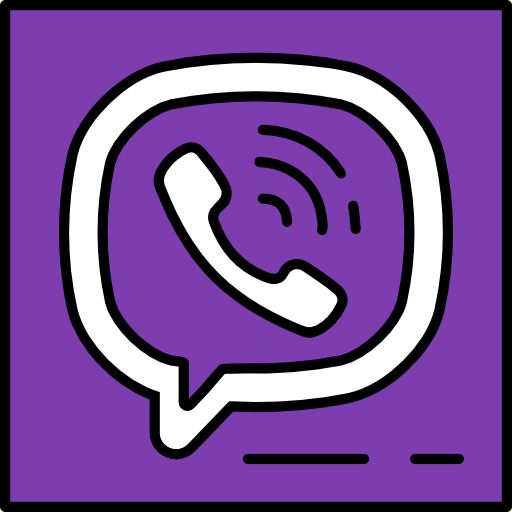 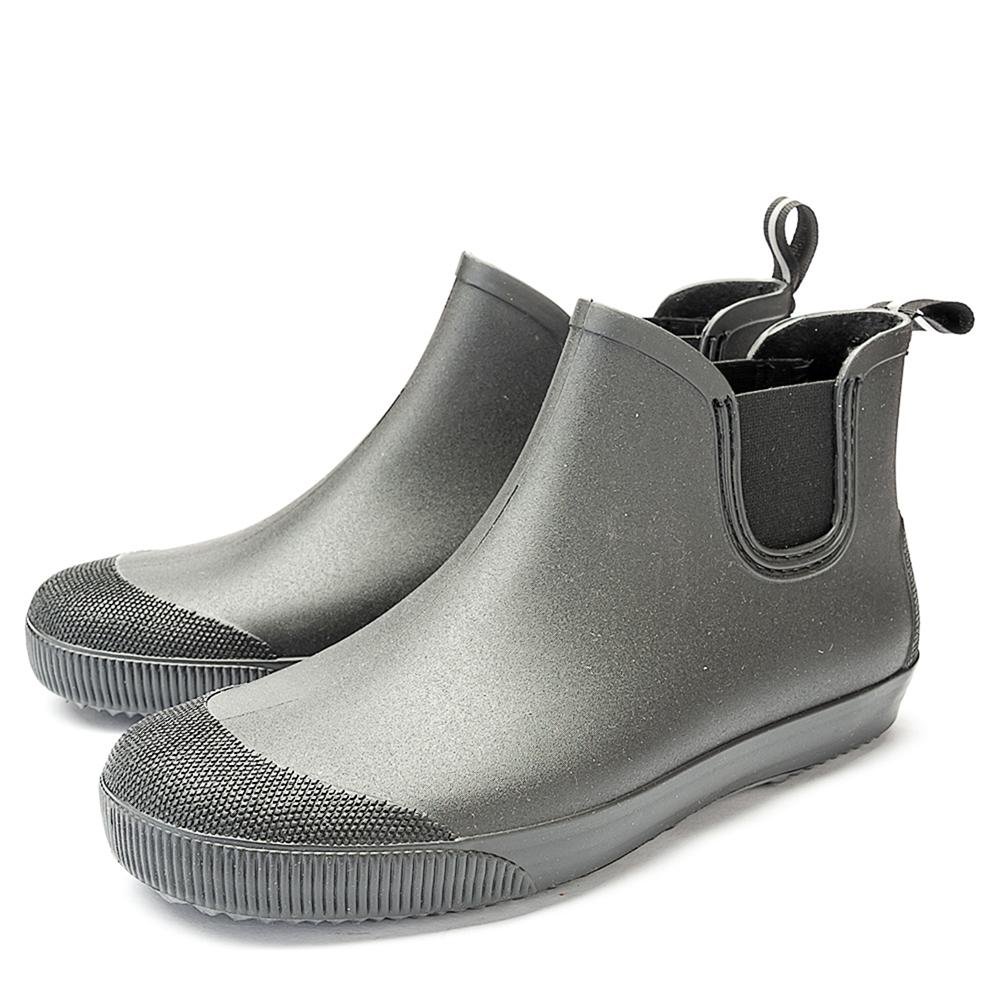 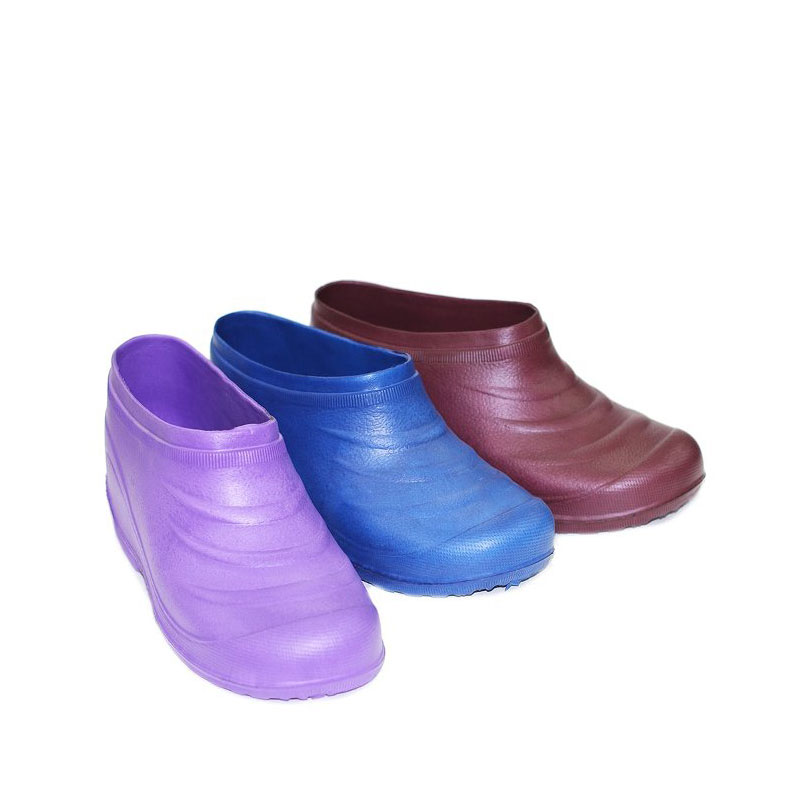 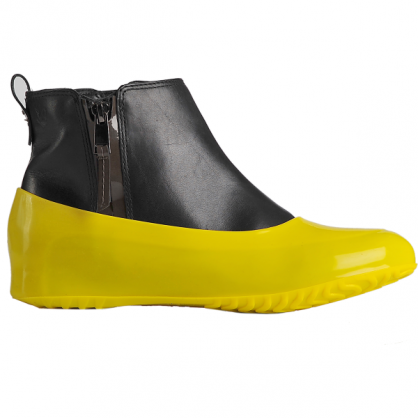 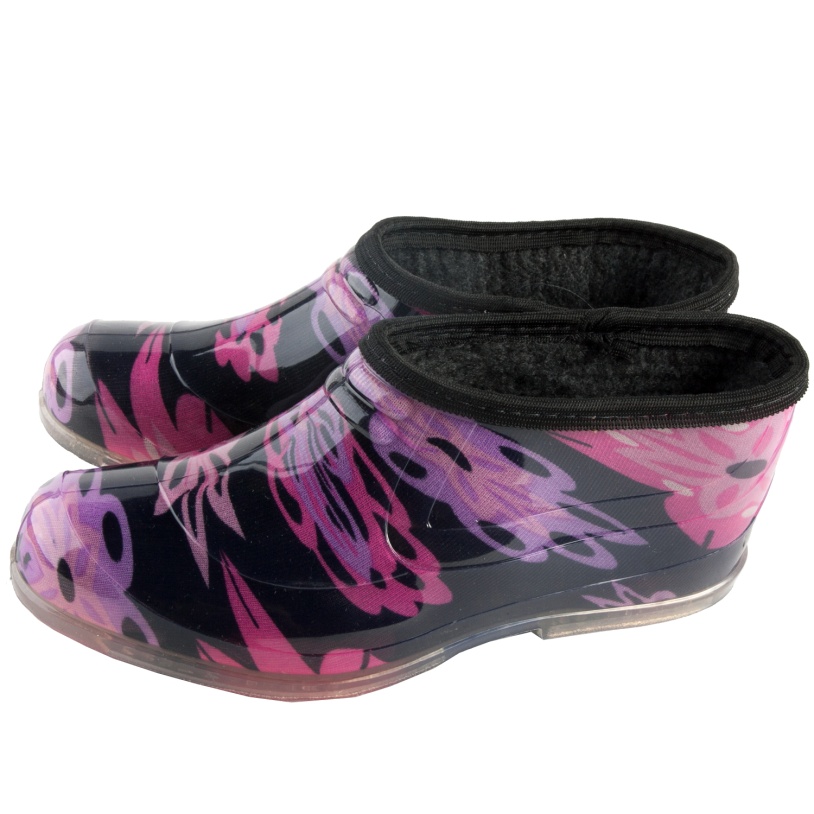 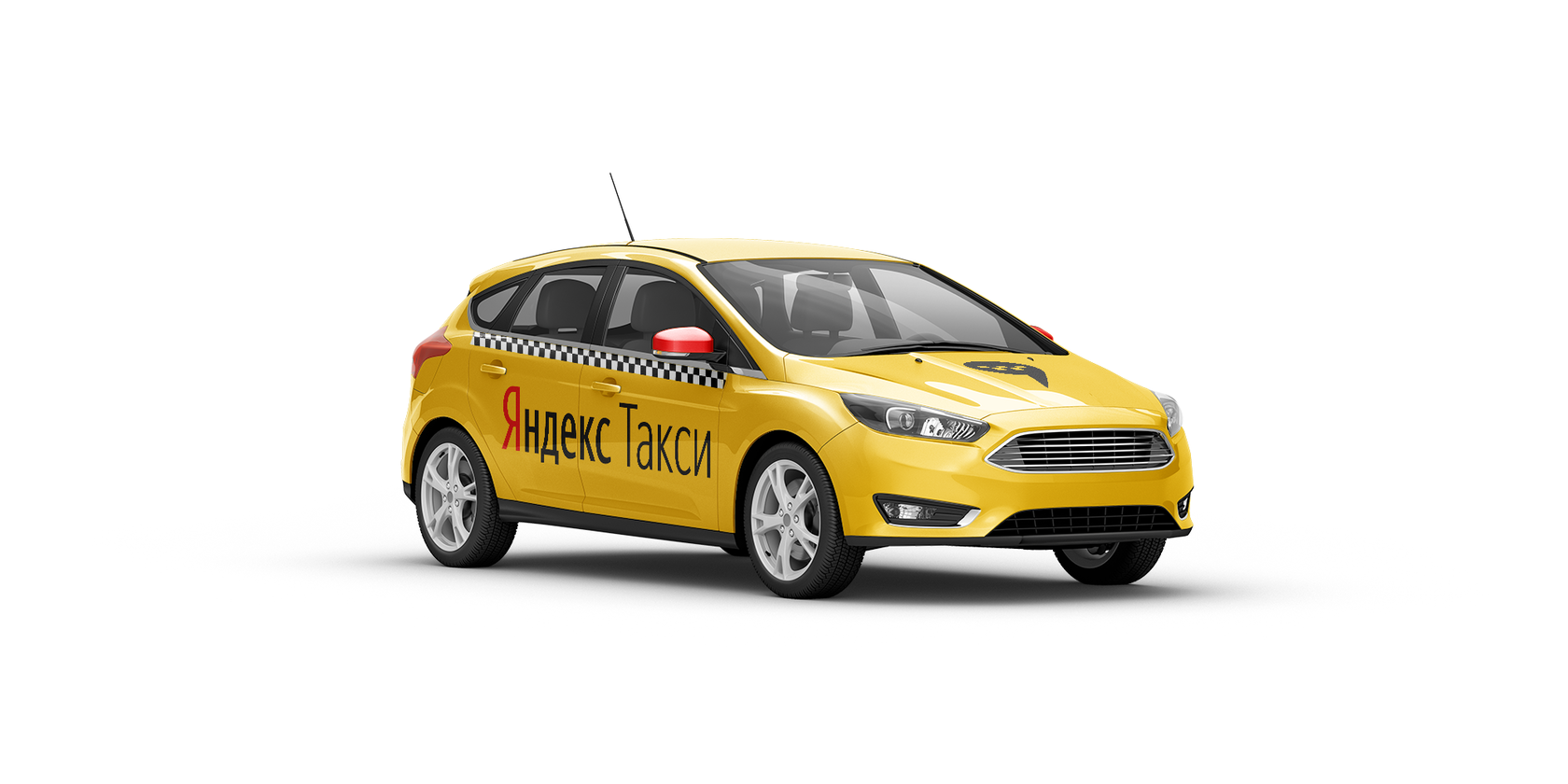 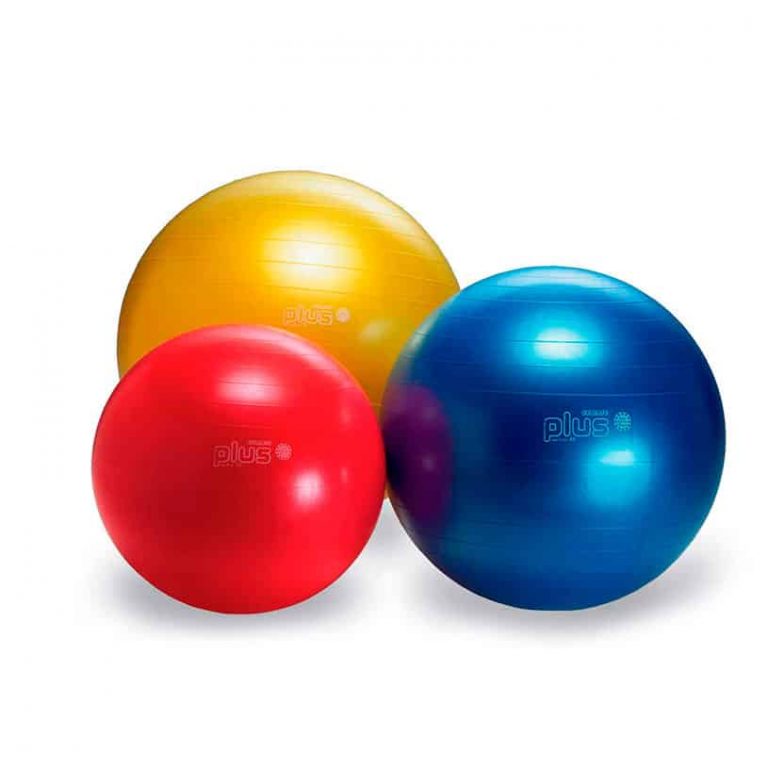 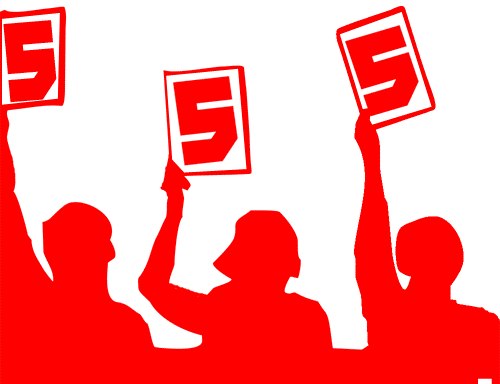 3
2
4
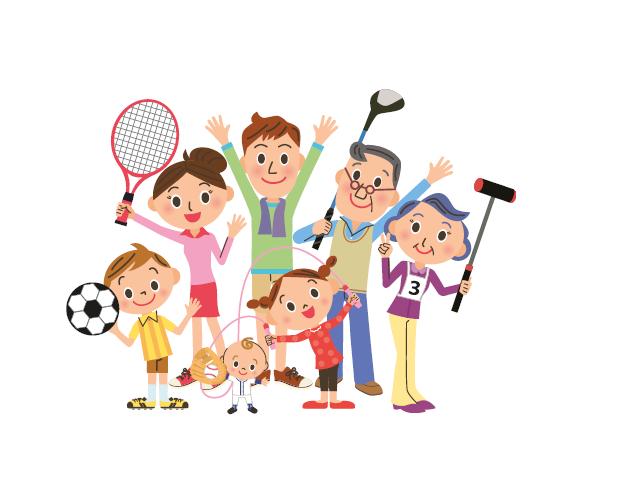 _
«Спорт
и
смех
здоровье
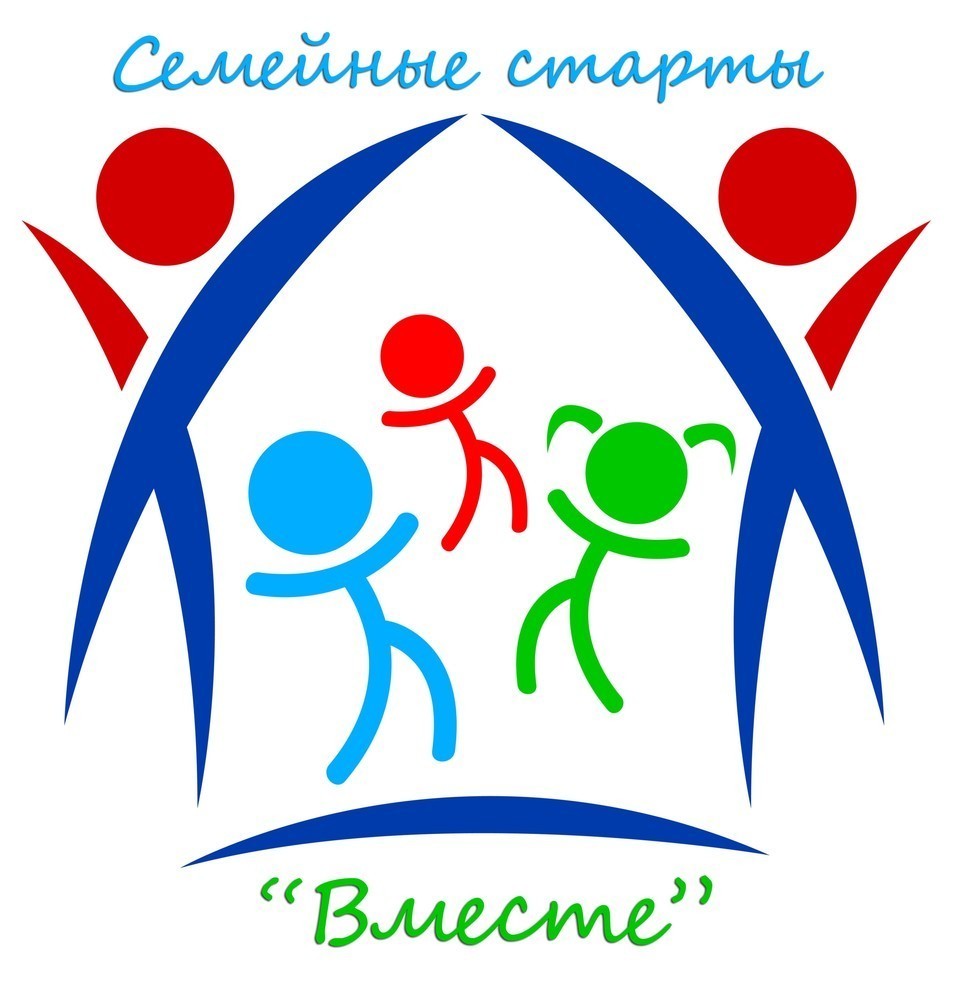 для
всех!»
«ПОЛЯНКА- 2019»
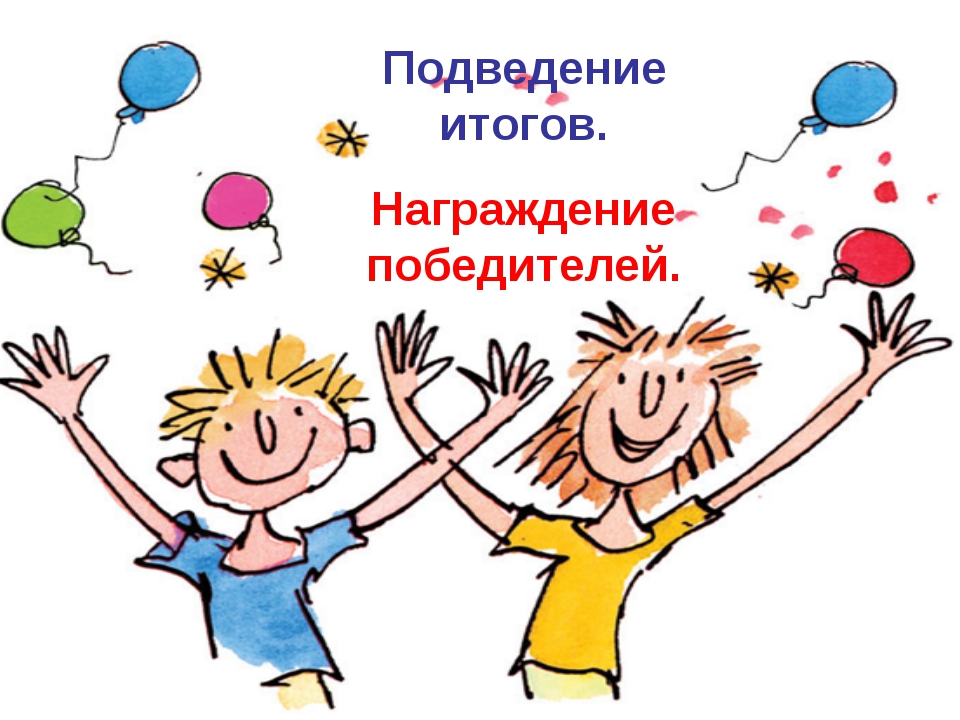